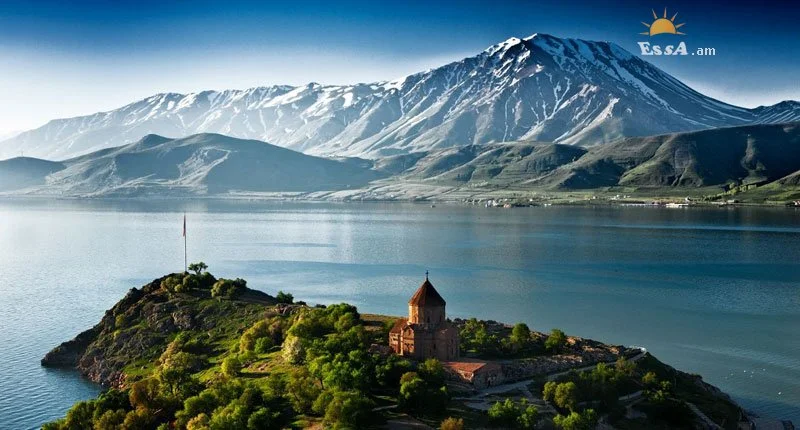 ԳԵՂԱՐՔՈՒՆԻՔԻ ՄԱՐԶ
Հետազոտական աշխատանք
Նախագիծ 
Ճանաչում ենք ՀՀ
Գեղարքունիքի մարզ
Մարզկենտրոնը`   Գավառ (քաղաք)Մարզի կազմավորման թիվը՝ 1995 թ. ապրիլի 12Տարածաշրջանները`   Կամոյի անվան շրջան, Կրասնոսելսկի շրջան, Մարտունու շրջան, Սևանի շրջան, Վարդենիսի շրջանՔաղաքային համայնքների թիվը`   5 համայնքԳյուղական համայնքների թիվը`   87 համայնքԳյուղական բնակավայրերի թիվը`   93 բնակավայրԸնդհանուր տարածք`   5,348 կմ²Բնակչության թիվը (ըստ 01.01.2002թ. տվյալների)`   278,600Բնակչության խտությունը`   52.1/կմ²
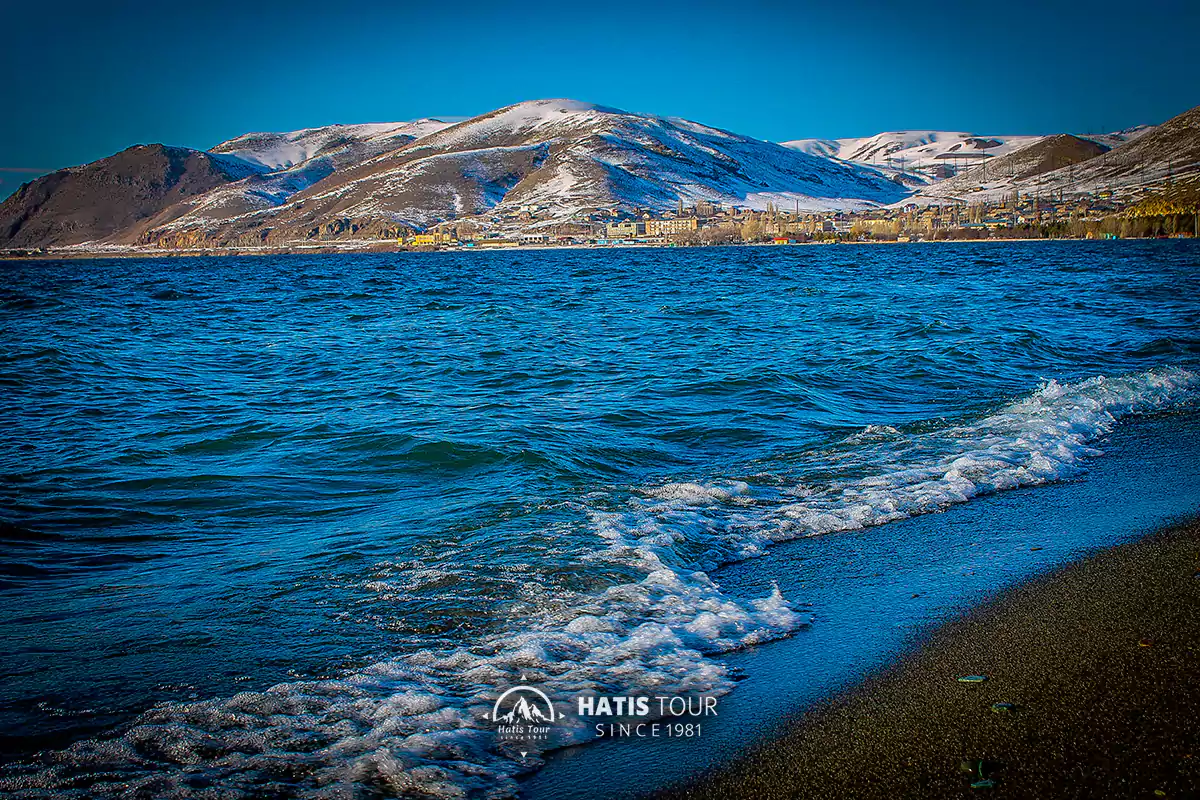 Գեղարքունիքի մարզ
Հայաստանի Հանրապետության իր տարածքով ամենամեծ մարզը Գեղարքունիքի մարզն է: Մարզի տարածքի 1/4-ը ծածկված է ջրով: Մարզը զբաղեցնում է պատմական Հայաստանի Սյունիք աշխարհի մի հատվածը, հիմնականում Գեղարքունիքի, Սոդքի և Արեգունու գավառները:

Գավառը նախախորհրդային Հայաստանի չորս քաղաքներից մեկն էր։ Նրա բնակչությունը գյուղատնտեսությունից բացի զբաղվում էր արհեստագործությամբ ու առևտրով։ Արդյունաբերությունը թափ առավ խորհրդային տարիներին: Կառուցվեցին սարքաշինական, էլեկտրատեխնիկական, տեքստիլ ու սննդի արդյունաբերության գործարաններ, որոնց շնորհիվ Գավառը դարձավ Հայաստանի աչքի ընկնող արդյունաբերական կենտրոններից մեկը: Այժմ քաղաքում գործում են նաև կրթական, կուլտուր-լուսավորական ու առողջապահական՝ մարզային նշանակության կենտրոններ։
Մարզի բնական պայմանները և հարստությունները
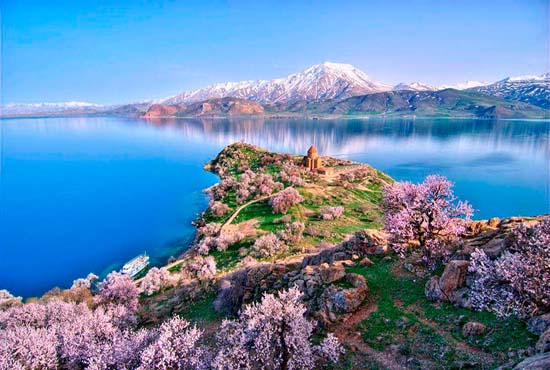 Գեղարքունիքի մարզը հիմնականում զբաղեցնում է Սևանա լճի ջրհավաք ավազանը: Գեղամա և Վարդենիսի լեռներում բազմած են տասնյակ հրաբխային կոներ: Հատկապես ուշագրավ են Աժդահակ և Արմաղան հրաբուխները, որոնց ձագարձև խառնարաններում գոյացել են գեղեցիկ լճակներ: Կլիման բարեխառն լեռնային է: Ձմեռը ցրտաշունչ է, ամառը`   տաք: Աևանա լիճը նկատելիորեն մեղմացնում է ափամերձ գոտու ձմռան սառնամանիքը և ամռան շոգը:
Գեղարքունիքի մարզում կարելի է հանդիպել նախաուրարտական և ուրարտական ժամանակաշրջանների բերդերի, ամրոցների, բնակավայրերի, հնավայրերի հետքեր, սեպագիր արձանագրություններ: Լճից ազատված տարածքներից հայտնաբերվել են մինչև հինգհազարամյա հնության դամբարաններ:
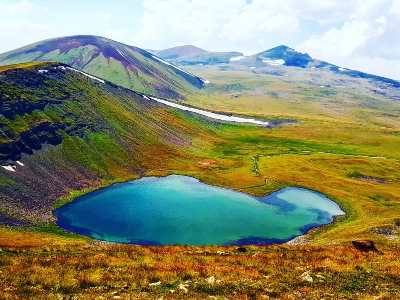 Մարզի բնակչությունը
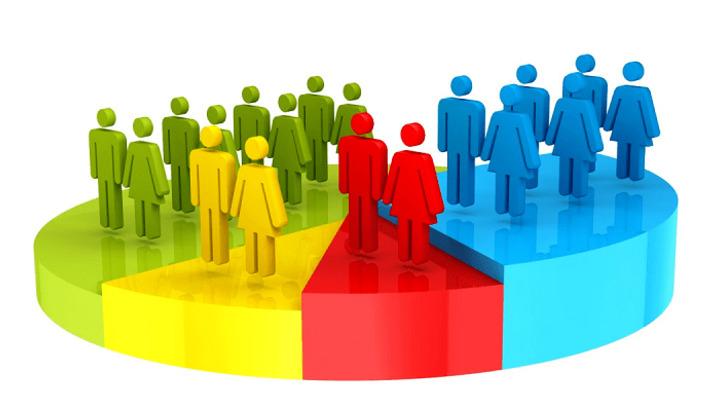 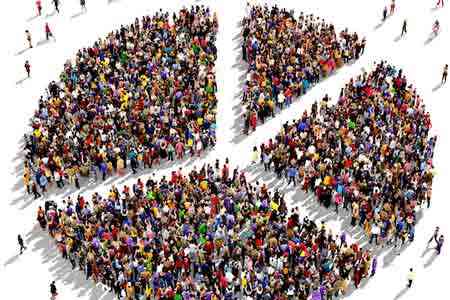 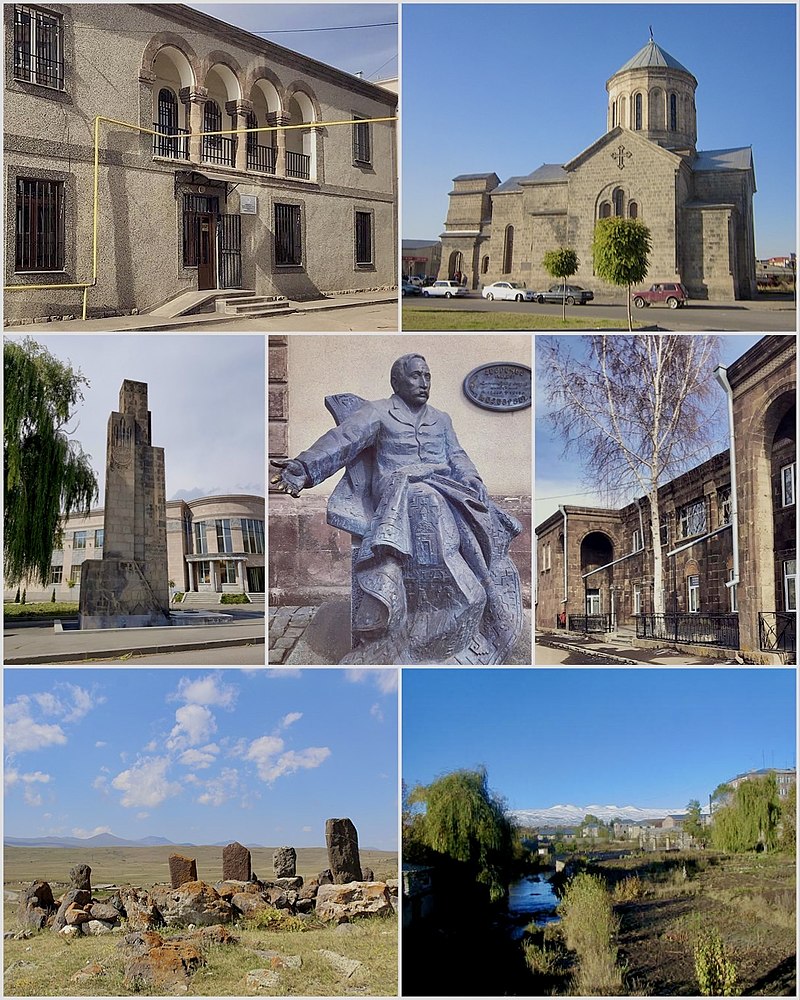 Քաղաքները
Գեղարքունիքի մարզկենտրոնն է Գավառը: Այն հիմնադրել են 1830թ. Արևմտյան Հայաստանի Բայազետ քաղաքից վերաբնակեցված հայերը`   պատմական Գավառականի տեղում: Խորհրդային իշխանությունների տարիներին քաղաքը կոչվել է`   սկզբում Նոր Բայազետ, ապա`   Կամո:
Գավառը նախախորհրդային Հայաստանի չորս քաղաքներից մեկն էր: Նրա բնակչությունը գյուղատնտեսությունի բացի զբաղվում էր արհեստագործությամբ ու առևտրով: Արդյունաբերությունը թափ առավ խորհրդային տարիներին: Կառուցվեցին սարքաշինական, էլեկտրատեխնիկական, տեքստիլ ու սննդի արդյունաբերության գործարաններ, որոնց շնորհիվ Գավառը դարձավ Հայաստանի աչքի ընկնող արդյունաբերական կենտրոններից մեկը: Այժմ քաղաքում գործում են նաև կրթական, կուլտուր-լուսավորական ու առողջապահական`   մարզային նշանակության կենտրոններ:
Մարզի երկրորդ քաղաքը Սևանն է (նախկին`   Ելենովկա), որը հիմնադրել են XIXդ. առաջին կեսին կենտրոնական Ռուսաստանից աքսորված ռուս աղանդավորները: Քաղաքի արագ զարգացմանը նպաստել է նրա հարմարավետ աշխարհագրական դիրքը`   Երևան-Իջևան ու Երևան-Գավառ ավտոմոբիլային ճանապարհների խաչմերուկի վրա:
Առնո ԲադալյանԱրմեն Ավագյան
Շնորհակալություն